Monthly MA APCD / Case Mix User Workgroup Webinar
November 25, 2014
Agenda
Announcements
Release 3.0 Features
Common Application Issues / Questions
Rx Versioning
Questions from Current APCD Users
Question Archive Posted
Archive of questions and answers from this Workgroup has been posted to the MA APCD website
Link: http://www.mass.gov/chia/researcher/hcf-data-resources/apcd/acessing-the-apcd/data-release-committee-and-apcd-workgroup-meetings.html#Technical_Workgroup
New CHIA Website
CHIA’s overhauled website is expected to go live within a few weeks
Some links to the MA APCD and Case Mix pages may change
December Workgroup Webinar will include a tour of the new MA APCD and Case Mix pages
Release 3.0 Features
Data through 2013 (incurred through June 2014)
MEID updates retroactive to 2009 data
More Versioning
MC –14 of the Top 16 Payers [well over 90% of total MC claims]
PC – For MassHealth, BCBSMA, Tufts and Harvard Pilgrim
Data element changes:
New elements
Shifts from Level 2 to Level 3 and vice versa
Common Application Questions
Question:  
When can I apply for 2013 APCD data?
Answer:  
Release 3.0 application materials are expected to be ready in December 2014
Will be announced at this workgroup and via eblast
[NOTE: 2013 Case Mix data is available now]
Common Application Questions
Question:  
Can I keep the encrypted hard drive on which the MA APCD data is delivered?
Answer:  
No.  This drive must be returned to us.
You should plan to keep a copy of the data on some other encrypted storage device.
NOTE: Case Mix CDs do not need to be returned to CHIA
Rx Versioning
The versioning process identifies duplicates, voids, adjustments and replacements. 
Differs from APCD medical claims versioning.
Some carriers refer to this process as ‘squishing’ the data.
The critical data elements for versioning are: 
Organization ID 
Carrier Specific Unique Member ID 
Date Prescription Filled 
New Prescription or Refill
Script Number
Drug Code
Pharmacy Number 
Currency data elements.
Rx Versioning
Does the MA APCD contain claims from Ambulance Services?
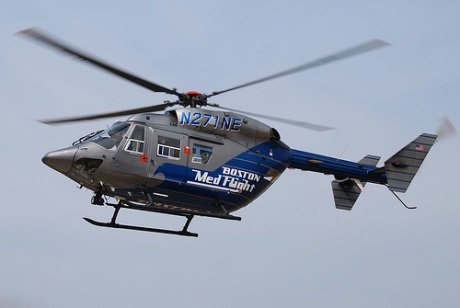 Yes, the MA APCD contains claims from over  8,300 different public  and private ground ambulance services  nationwide  and from over 120 different air and water ambulance services which can be identified using  MC037.
MC037 
Site of Service on NSF/CMS Form 1500
Questions from MA APCD Users
QUESTION
Can you tell me more about the sensitivity / specificity of the Enterprise ID in the MA APCD? 
ANSWER
Release 3.0 will include Enterprise IDs for 5 years of data as opposed to 2 years of data in Release 2.1
The incorporation of the added 3 years of demographic information will enhance confidence levels of specific MEIDs
QUESTION
What MA percent of covered lives or number of covered lives is accounted for in the data? What percent of MA payers / employers have opted-in? 
 
ANSWER
The MA APCD does not include Workers’ Compensation, Veteran’s Affairs,  Tricare, Federal-Employee Health Benefit Plan, or Private Insurers with under 1,000 beneficiaries
Some of the beneficiaries utilizing these plans have dual-eligibility in the carriers are included in the MA APCD 
Interviews with carriers have indicated that the MA APCD receives data from the majority of self insured employers
Our analysis of the Master Patient entity identifiers to census estimates show that over 85% of the Under Age 65 Massachusetts residents are represented in the MA APCD
QUESTION
Would we be correct in classifying Indemnity insurance as private insurance? (for purposes of our analysis, our general insurance categories are Private, Medicare, Medicaid, VA, Other, and Uninsured)  

ANSWER
Correct.
QUESTION
We weren’t able to find a full listing of Site of Service codes.  We found a partial list, but some values in the data are not in it, and we are not sure what they map to.  Is there a complete code mapping for this variable that could be shared with us?

ANSWER
For a complete list of site of service codes, see page 21: http://www.cms.gov/Regulations-and-Guidance/Guidance/Manuals/Downloads/clm104c26.pdf  
For values not on the look up table, such as some single digit numbers, these values are missing a leading zero padding. Therefore ‘3’ could be mapping to ‘03’.  It is not a field like MC032 (Provider Taxonomy) that, as speculated, has carrier specific look-up values.
Upcoming Schedule
12/11 – Data Privacy Committee Meeting
12/18 – Data Release Committee Meeting
	[a week early]
12/23 – MA APCD / Case Mix User Workgroup Webinar
Questions?
General questions about the APCD:
	(CHIA-APCD@state.ma.us)  
Questions related to APCD applications: (apcd.data@state.ma.us)
Questions related to Casemix: (casemix.data@state.ma.us)